European Centre for Disease Prevention and Control
Reusable maps and graphs from ECDC Communicable Disease Threats Report, week 27, 2018
You are encouraged to reuse our maps and graphs for your own purposes and free to translate, provided the content is not altered and the source is acknowledged. Either copy the images from the following slides or download directly from: ecdc.europa.eu/en/publications/surveillance_reports/Communicable-Disease-Threats-Report/Pages/cdtr.aspx
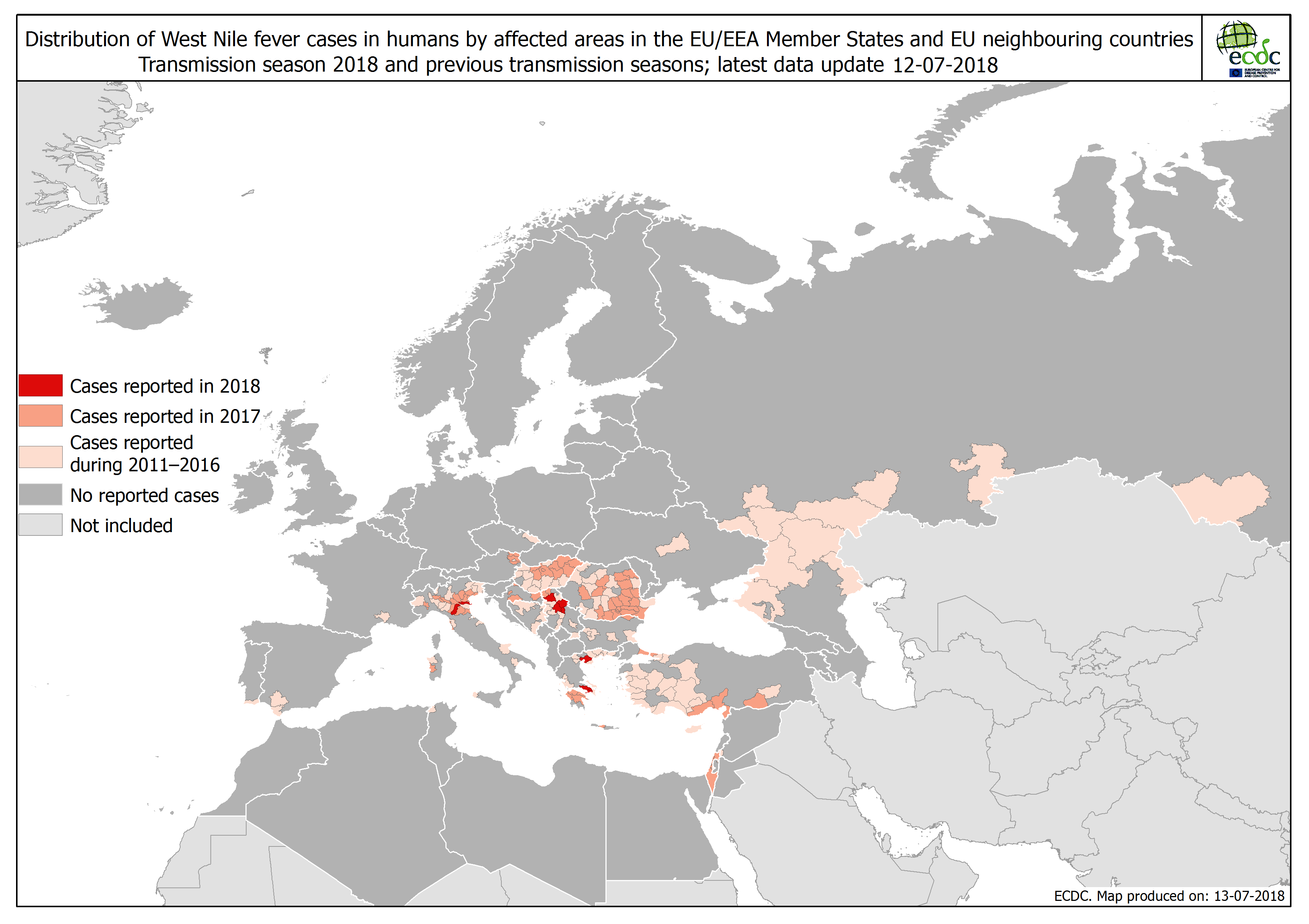 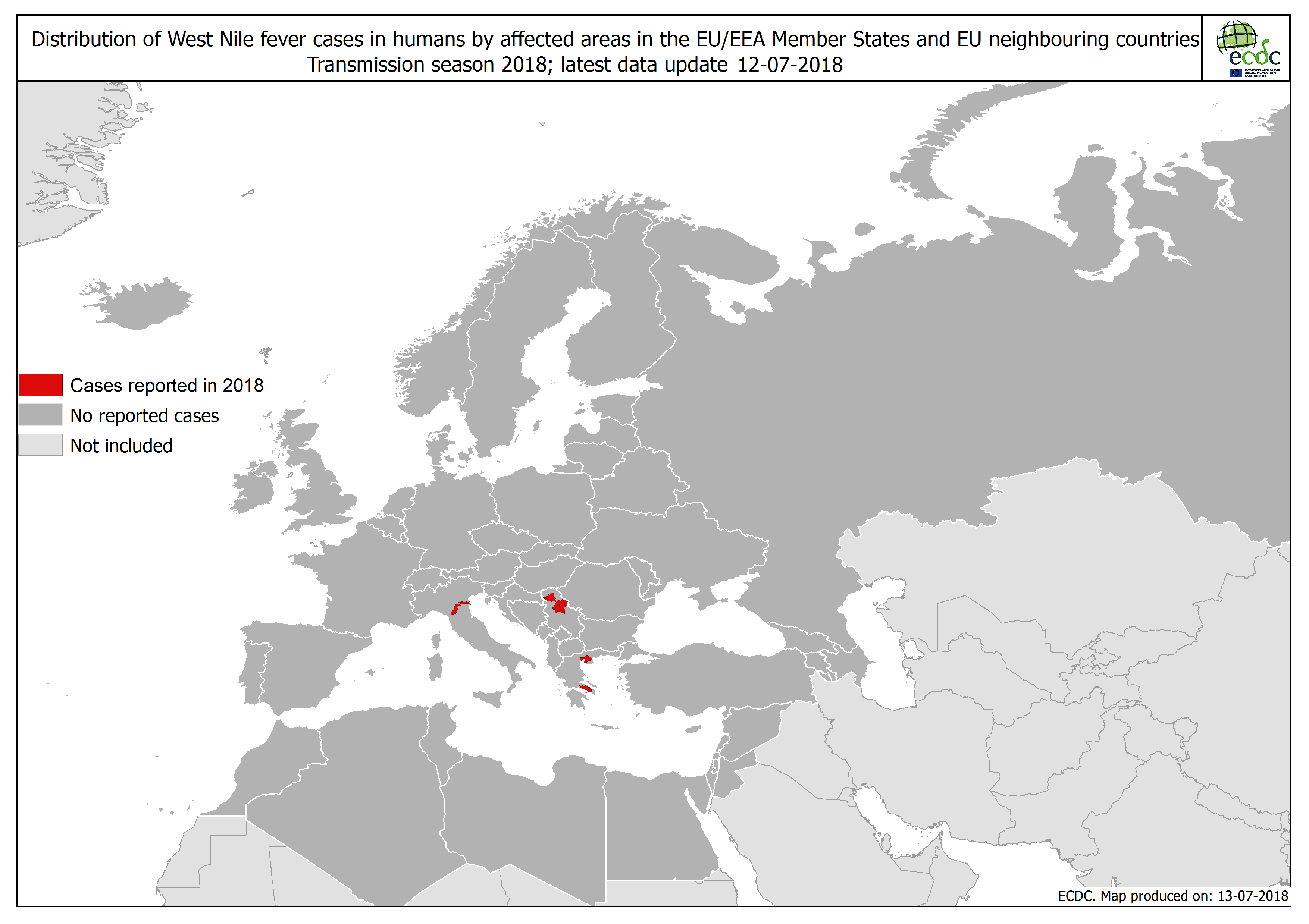 Distribution of autochthonous dengue cases by week of onset, week 1-2017 to week 26 -2018, Réunion
Source: Adapted from the MoH bulletin "Surveillance de la dengue à la Réunion. Point épidémiologique au 10 juillet 2018”
Geographical distribution of autochthonous dengue cases, Réunion, data as of 1 July 2018
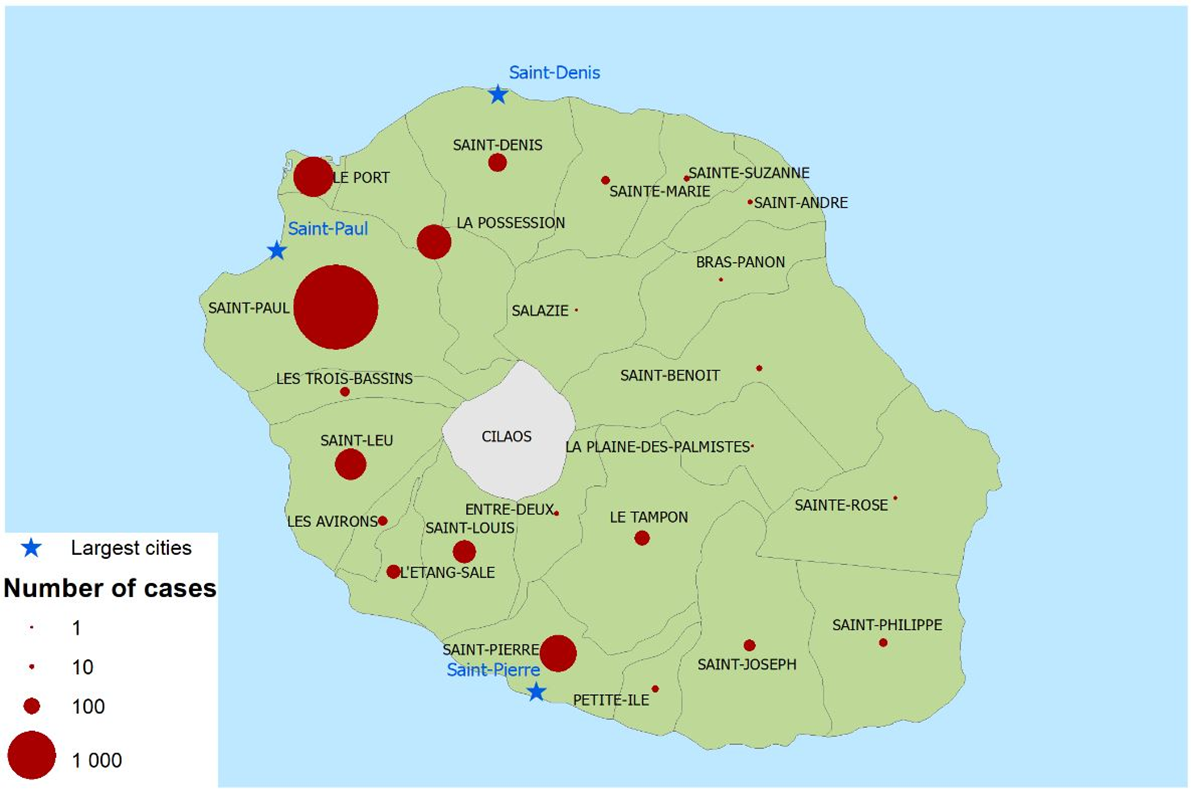 Source: Adapted from the MoH bulletin "Surveillance de la dengue à la Réunion. Point épidémiologique au 10 juillet 2018”
Geographical distribution of confirmed, probable and suspected cases of Ebola virus disease, Equateur Province, The Republic Democratic of Congo, as of 27 June 2018
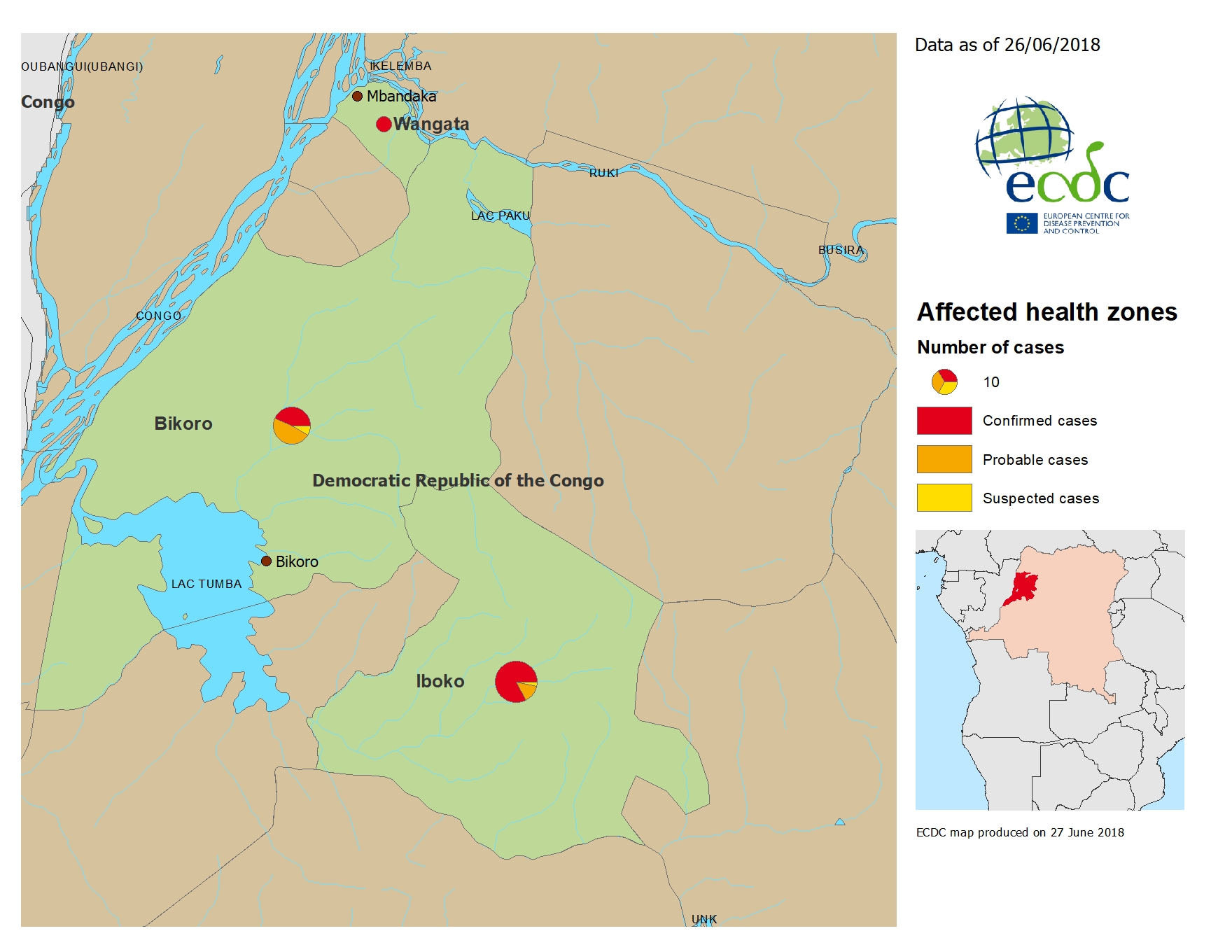 Distribution of confirmed cases of MERS-CoV by country of probable infection and country of report from March 2012 and as of 30 June 2018
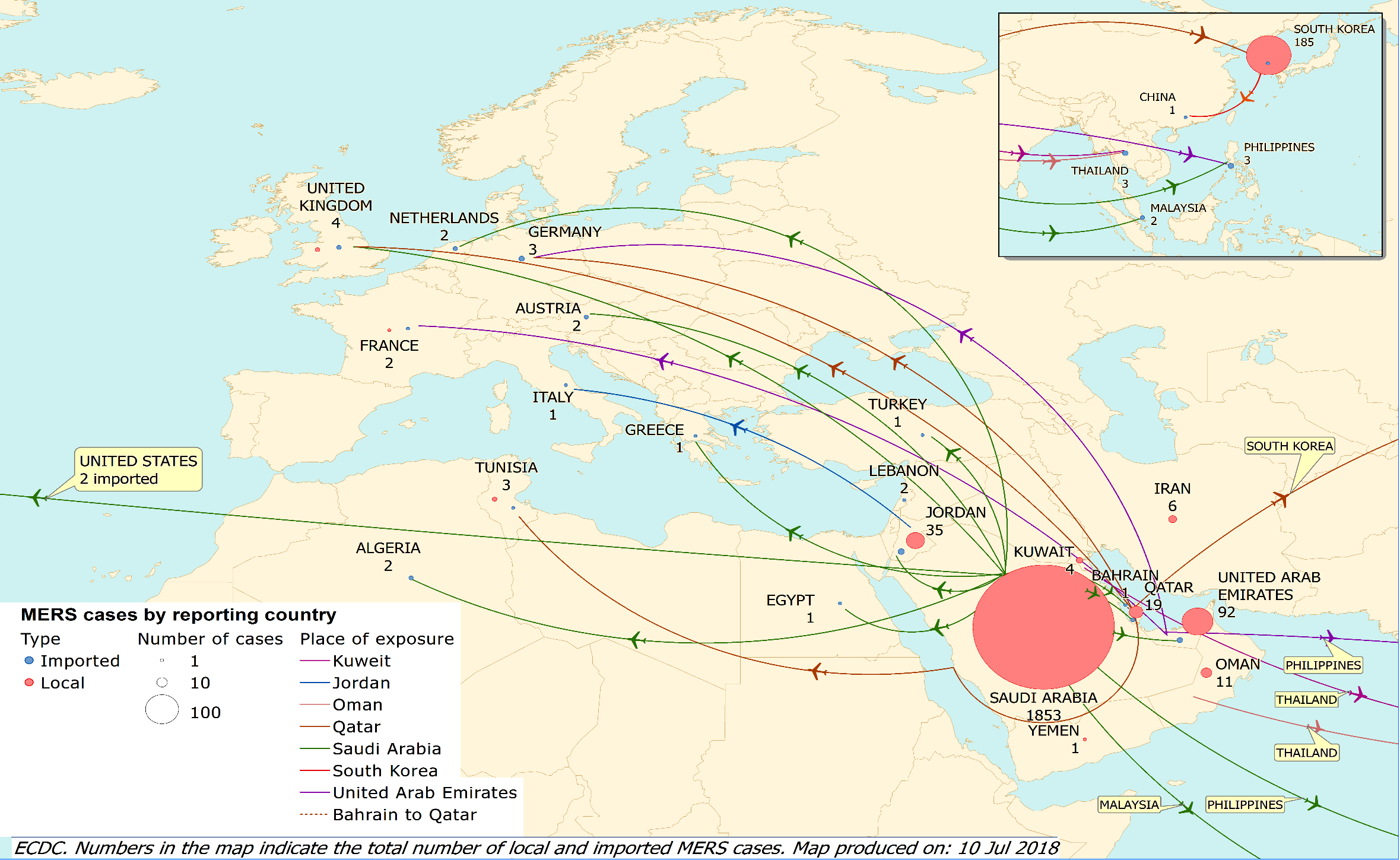 Distribution of confirmed cases of MERS-CoV by first available month and region,  from March 2012 and as of 30 June 2018